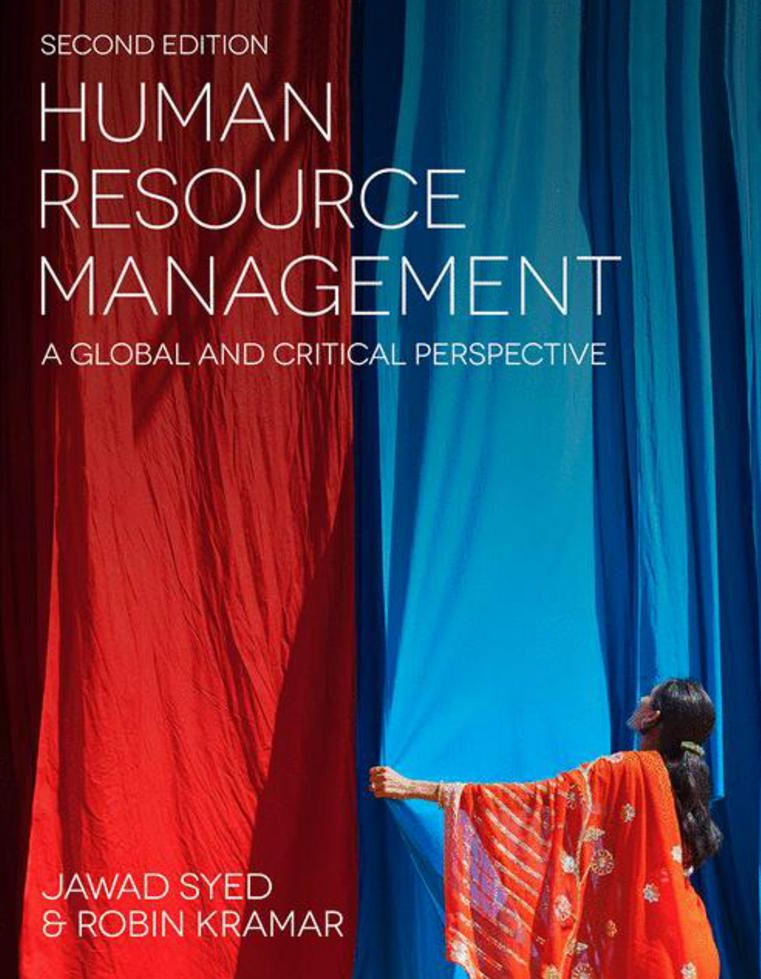 1
HUMAN RESOURCE MANAGEMENT – a global and critical perspective (2e)
Chapter 13: International assignments
Jawad Syed and Andrew Jenkins
2
Learning outcomes
After reading this chapter, you should be able to:
Understand the role of international human resource management in multinational corporations.
Understand how international assignments are different from domestic assignments.
Evaluate the nature and evolution of expatriation.
Assess the impact of staffing policies on expatriation.
Understand the motives of international assignees.
Outline the international assignment process.
Understand the antecedents of successful expatriation.
Critically engage with international assignment issues through examples, questions and case studies.
3
Summary chapter contents
Opening Case Study: Global mobility and its challenges
Key concepts and definitions
Comparison with domestic staffing
Expatriate selection
Expatriate adjustment
Expatriate competencies and success
Repatriation
End of Chapter Case Study: Chinese expats in India
4
Introduction
International assignments are a key part of human resource management in the current global era
Employees as well as organisations benefit by gaining international experience
Notion of international assignments, in relation to HRM in a global context
How international assignments are different from domestic staffing 
Nature and evolution of international assignments, which are also enabled by advances in transport and communication technologies. 
Range of options available to organisations in terms of deployment of expatriates or local employees
5
Globalisation, international firms andInternational Human Resource Management
In the twenty-first century, many businesses operate on a global basis. 
The globalisation of business is the result of a number of factors including advances in communications and technology, ease of travel, increasing competition worldwide, and the development of free trade areas
There are a number of terms that are frequently used to describe businesses that operate in different countries
MNE, MNC, TNC
6
International assignments defined
An international assignee is a term used to refer to an employee assigned by his or her employer to work in a country other than his/her home country for a fixed period of time. 
The term ‘expatriate’ is often used when describing and discussing international assignments.
7
Motives for international assignments
Use of an international assignment depends on the organisation’s strategic and Human Resource objectives
International assignments are used by businesses to achieve a number of objectives. These include:
corporate control/coordination and the delivery of superior financial results
two-way transfer of know-how and organisational development, 
to fill positions with qualified competent staff
to build greater corporate loyalty 
to facilitate management development by increasing global awareness and ensuring career development for high-potential staff
8
Expatriate recruitment and selection
Organization’s strategic goals
The technical competencies required for the job
The personal traits or relational abilities required for the job
The nature of the assignment
The expatriate’s ability to cope with a different culture
The expatriate’s family situation
Legal issues pertaining to the host country
Other factors
9
Expatriates and the psychological contract
‘The set of expectations held by the individual employee that specify what the individual and the organisation expect to give to and receive from each other in the course of their work relationship’.
Unwritten 
Managers overseeing international assignments need to ensure that the organisation’s human resource management policies and practices are able to meet expatriates’ expectations concerning the fulfilment of their psychological contracts
10
Phases of an international assignment
An international assignment will typically incorporate three stages: 
pre-departure, including recruitment, selection, briefing, and training; 
the actual assignment, involving adjustment, performance, and dealing with issues of culture shock and stress; 
and post-assignment, including repatriation, transfer, and issues concerning reverse culture shock and the psychological contract
11
Ensuring a successful international assignee experience
Full analysis of the job requirements – technical requirements, managerial responsibilities, cultural requirements
An analysis of the country of assignment, including culture, standard of living, and physical environment
Candidate evaluated according to specified criteria such as job suitability, cultural adaptability, desire for foreign assignment, abilities, personality, career status, and language skills
12
International management competencies
Expatriates  need to have a number of competencies. 
Relational abilities 
Cultural sensitivity, especially where the home- and host-country cultures are very different
Dealing with a different language
Van der Zee and van Oudenhoven (2000, 2001) identify five personality traits required for success in an intercultural context: 
cultural empathy, open-mindedness, social initiative, emotional stability, and flexibility
13
Cross-cultural training
Cross-cultural training, also known as intercultural training, can assist in developing intercultural competencies
Zamor (2008) identifies two levels of cultural training: 
the ‘cognitive’ which transmits facts about the culture’s cultural values and political and economic situation
the ‘experiential’ where the participant, through simulation, learns how to behave in the foreign culture.
According to Chien (2012), most intercultural training programmes employ at least one of six different approaches: 
information training, attribution training, cultural awareness, cognitive-behaviour modification, experiential leaning, and interaction.
14
Types of international asignees
MNCs can deploy staff for international assignments from three groups: 
parent-country nationals (PCNs)
third-country nationals (TCNs)
host-country nationals (HCNs)
15
Perlmutter’s model of international orientations
Based on Perlmutter’s typologies of organisations, Rugman and Collinson (2012) identify three types of organisation:
Ethnocentric
Polycentric
Geocentric
16
Repatriation of international assignees
Repatriation is the process concerning the return of an expatriate from an international assignment. 
Issues concerning repatriation 
Peng and Meyer (2011) identify two key challenges concerning repatriation
professional re-entry
expatriate’s private life
Reverse cultural shock
Dissatisfaction with repatriation can result in high turnover
17
Critical discussion
Limited attention from a critical management perspective
Yet, increasingly a global career is being acknowledged as valuable, a form of symbolic capital that can help individuals to accrue career capital and advance their careers
International assignments are often portrayed as a glamorous opportunity for young and ambitious employees, yet such assignments are also subject to significant constraints and boundaries
Notwithstanding the multitude of motivations and options, staffing methods should focus on international competencies. Such methods should be based on a job analysis, job description, person specification, and a competency profile
18
Summary
Chapter highlighted the relevance of international assignments to HRM in a global context 
Explained how international assignments are different from domestic assignments
Chapter has shown that international assignees are very diverse in terms of their individual characteristics and the nature of assignment, for example gender, race, nationality, and skill as well as assignment length, transfer direction, and different levels at which the assignment is initiated.
19
Further Reading
Buckley, P. J., and Ghauri, P. N. (2015) International Business Strategy: Theory and Practice. London: Routledge.
Christopher, E. M., (2012) International Management: Explorations across Cultures. London: Kogan Page Ltd.
Daniels, J. D., Sullivan, D. and Radebaugh, L. H. (2015) International Business: Environments and Operations. Boston: Pearson.
Griffin, R. W., and Pustay, M. W. (2015) International Business: A Managerial Perspective. Boston: Pearson.
Hill, C. W. L. (2014) International Business: Competing in the Global Marketplace. New York: McGraw-Hill Education.
Vaiman, V. and Haslberger, A. (2013) Talent Management of Self-Initiated Expatriates: A Neglected Source of Global Talent. Basingstoke: Palgrave Macmillan.
20